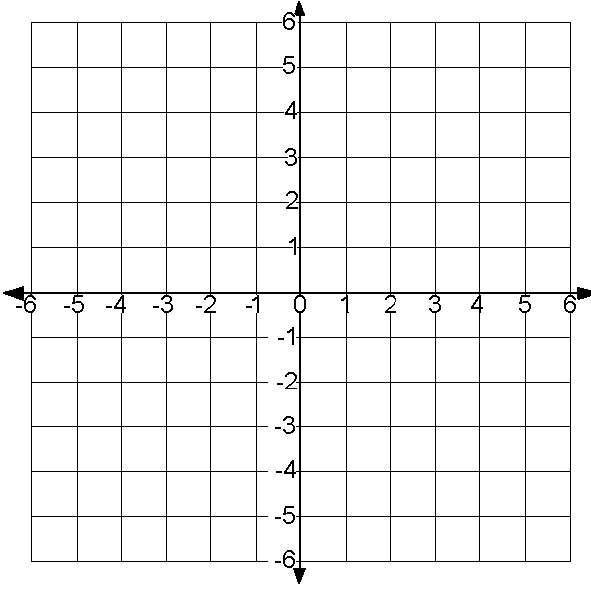 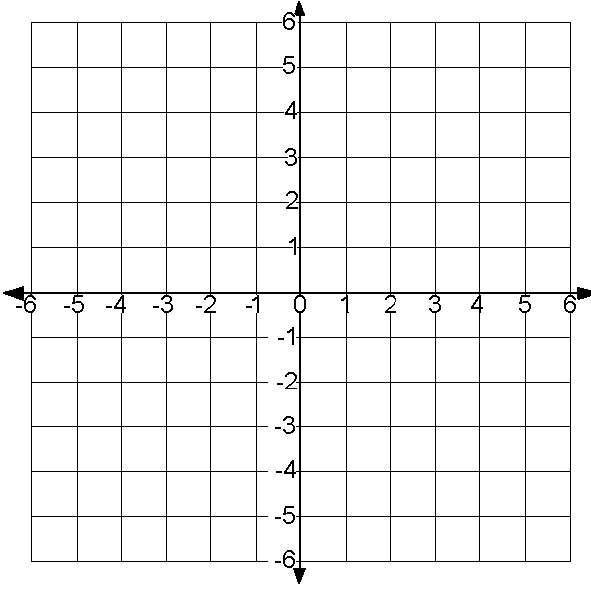 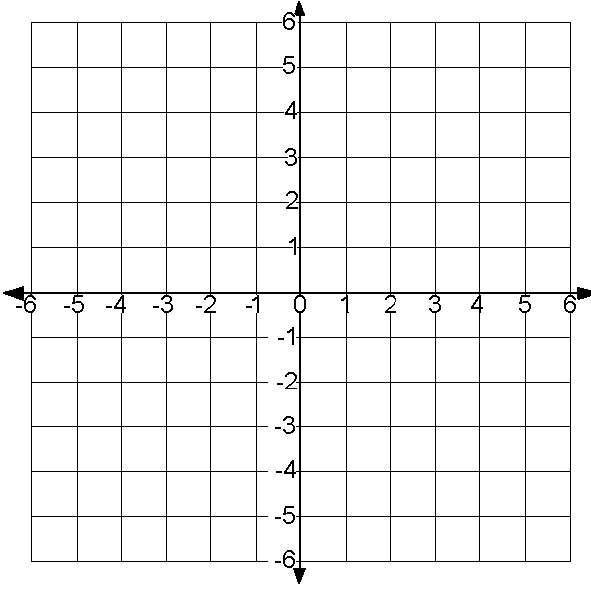 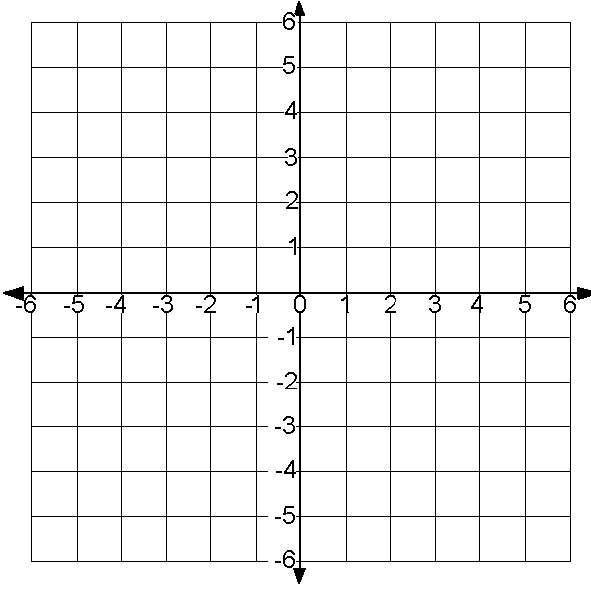 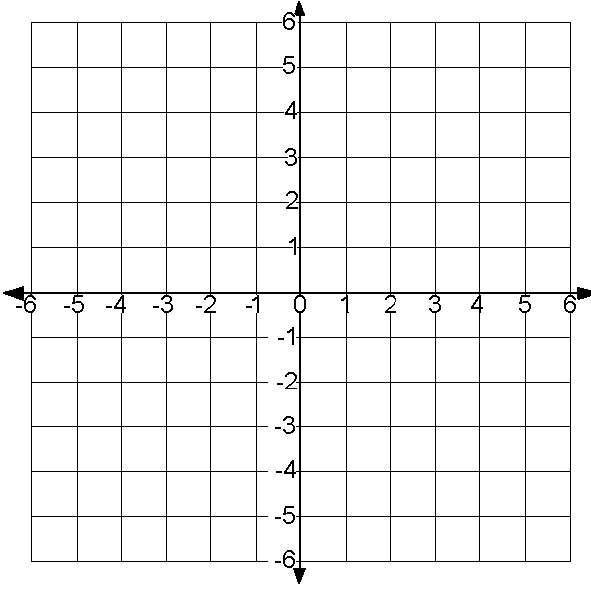 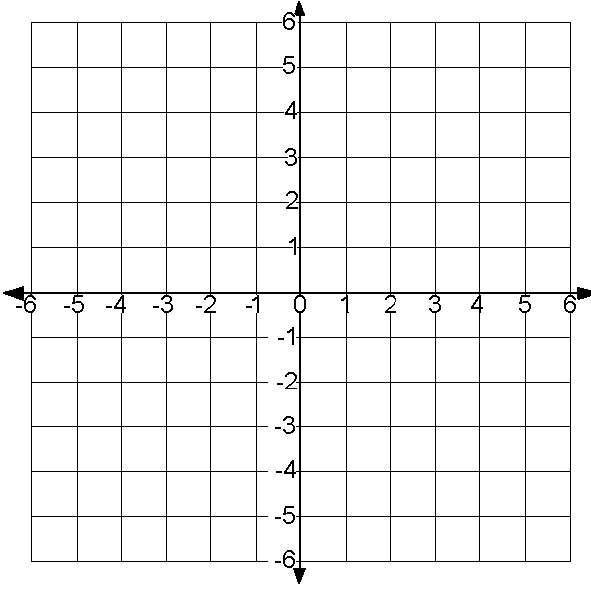 A
A
A
M
w
w
x
x
Draw the dilated image of triangle ABC from the origin with a factor of ½
Enlarge the figure by a scale 
factor of 2 from the origin.
Enlarge trapezoid MATH by a factor of 3 from the origin.
U
T
H
B
B
C
C
y
y
z
z
V
L
Enlarge the figure by a scale 
factor of 2 from the center of 
dilation at the origin.
Draw the dilated image of triangle ABC with a center of dilation at the origin and a scale factor of ½
Enlarge LUV by a factor of 2 
From the origin.